Проект   бюджета
Кировского   муниципального   района
Ленинградской  области на   2022  год  и 
на плановый  период 2023  и  2024  гг.
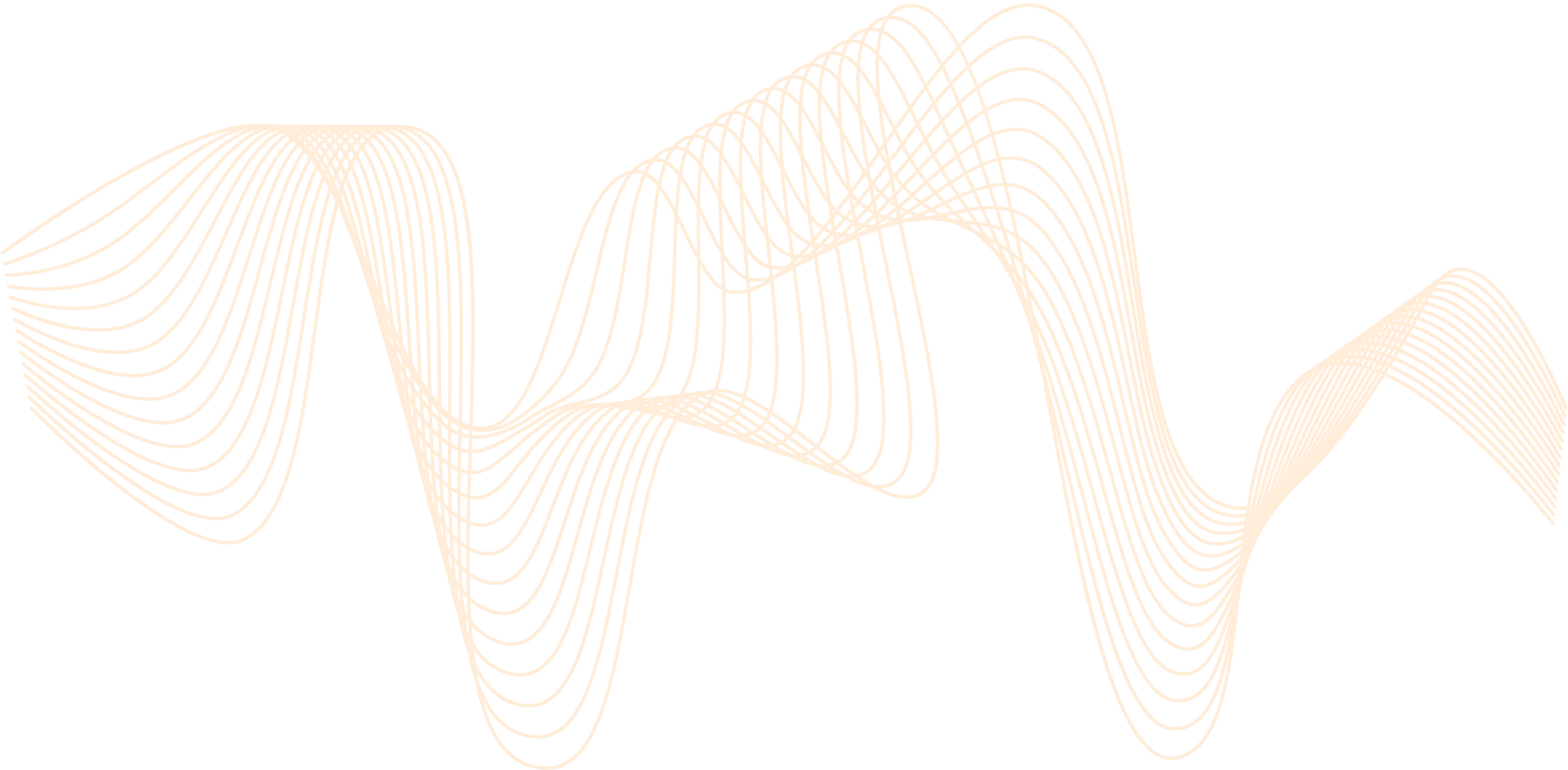 ОСНОВНЫЕ ПОНЯТИЯ
Бюджет для граждан – информационный ресурс, содержащий основные положения проекта решения о бюджете, в доступной для широкого круга заинтересованных пользователей форме. Составляется с целью ознакомления граждан с основными целями, задачами и приоритетными направлениями бюджетной политики муниципального образования.
 Бюджет - форма образования и расходования денежных средств, предназначенных для финансового обеспечения задач и функций государства и местного самоуправления.
Доходы бюджета – поступающие в бюджет денежные средства, за исключением средств, являющихся в соответствии с настоящим Кодексом источниками финансирования дефицита бюджета. 
Расходы бюджета – выплачиваемые из бюджета денежные средства, за исключением средств, являющихся в соответствии с настоящим Кодексом источниками финансирования дефицита бюджета.
Профицит бюджета – превышение доходов бюджета над его расходами.
Дефицит бюджета – превышение расходов бюджета над его доходами.
Бюджетные ассигнования – предельные объёмы денежных средств, предусмотренных в соответствующем финансовом году для исполнения бюджетных обязательств. 
Межбюджетные трансферты – средства, предоставляемые одним бюджетом бюджетной системы Российской Федерации другому бюджету бюджетной системы Российской Федерации
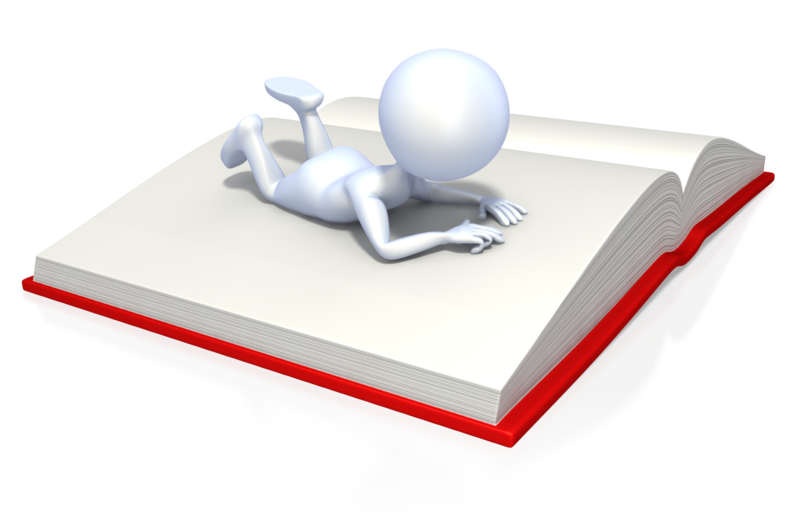 Кировский муниципальный района Ленинградской области
1
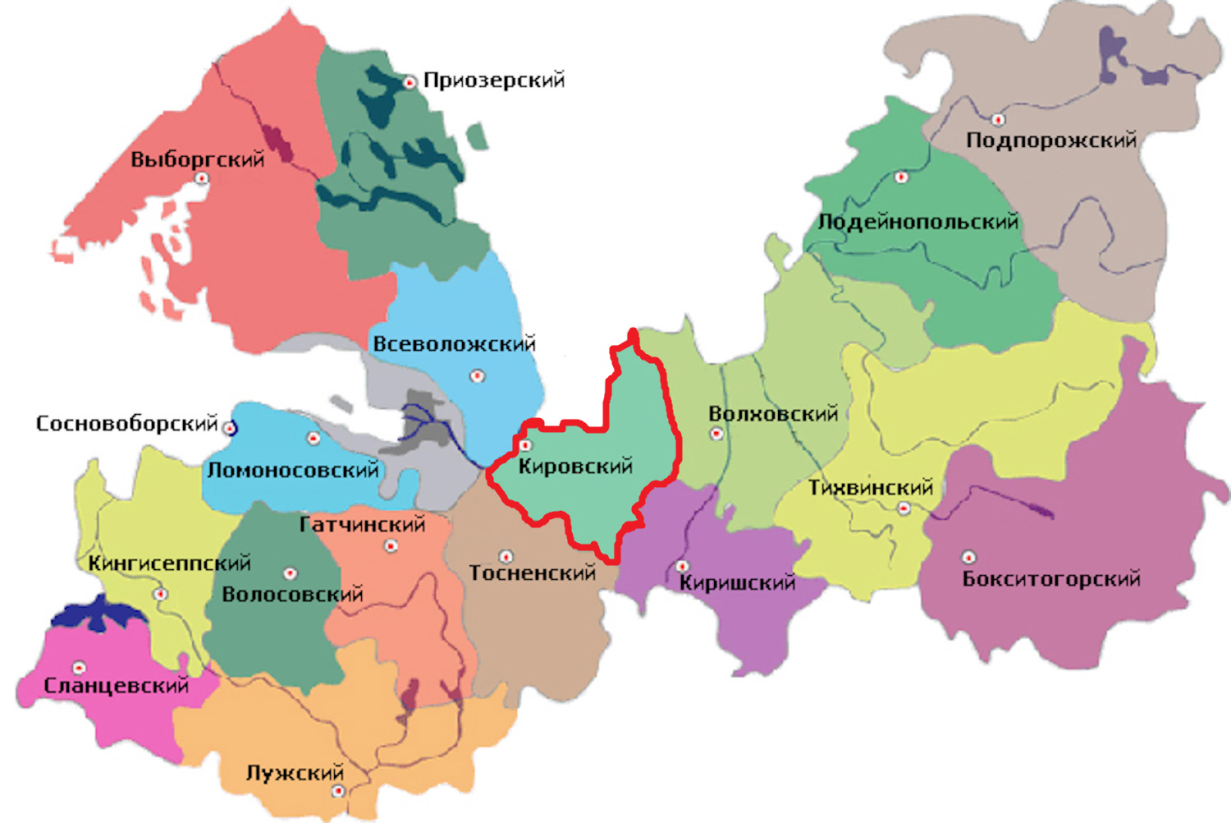 Площадь: 4 228,61 км²
Население: 106 077 чел.
Муниципальных образований: 11
Городских поселений 8
Сельский поселений 3
Населенных пунктов 100
Условия формирования бюджета Кировского муниципального района ЛО на 2022 - 2024  года
2
Исполнение указа Президента РФ № 204
Ухудшение экономической ситуации с Covid-19
Нестабильность налоговых поступлений от предприятий
Внешние
Ограничение уровня дефицита
Соблюдение уровня софинансирования расходных обязательств
Внутренние
8
4
6
МО
МО
МО
Результаты оценки качества управления муниципальными финансами за 2020  год
3
с высоким качеством
управления
* Кировский район вошёл в список
с высоким уровнем управления муниципальными финансами
по результатам  2020 года
с надлежащим качеством
управления
с низким качеством                                                                                                                                                                                                                                                                                                                                                                                                                                                                                                                                                                                                                                                                                                                                                                                                                                                                                                                                                                                                                                                                                                                                                                                                                                                                                                                                                                                                                                                                                                                                                                                                                                                                                                                  управления
Прогноз основных характеристик бюджета
Кировского муниципального района ЛО
на 2022-2024
4
2021 
оценка
2022
прогноз
2023
прогноз
2024
прогноз
Прогноз основных характеристик
Консолидированного бюджета Кировского муниципального района ЛО на 2022-2024
5
2021 
оценка
2022
прогноз
2023
прогноз
2024
прогноз
Доходы бюджета
Кировского муниципального района ЛО
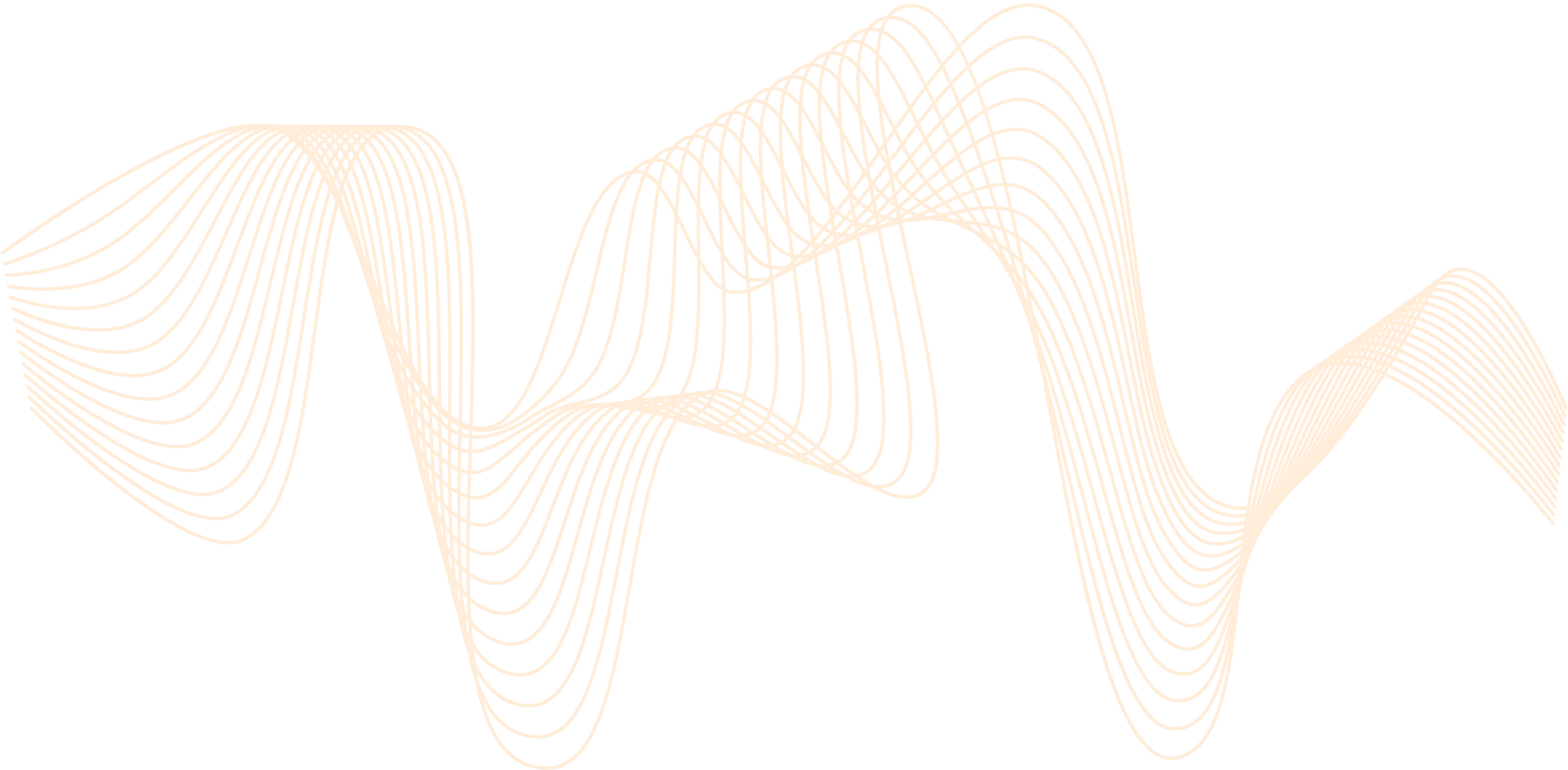 Динамика исполнения бюджета Кировского муниципального района ЛО
6
Доходы
2012-2022
Расходы
2012-2022
Тыс.руб
2 50 502,3
2022
899 514,5
1,2 раза
Налоговые и неналоговые
753 240,8
2022 год (план)
2 556 327,6
2012 год (факт)
1,8 раз
2,6раз
Безвозмездные
196 112,8
1 399 535,0
5,2раз
195 738,2
14,5раз
1,7раз
1,2раз
2022
2012
133 069,2
52 351,1
96 235,7
2012
49 0761,1
9 172,0
30 572,5
37 497,4
941 447,5
77 733,5
Физическая
культура
Образование
МБТ
Культура
Национальная
экономика
Социальная политика
Доходы бюджета Кировского муниципального
района ЛО 2021-2024
7
Тыс.руб
2021
оценка
2022
прогноз
2023
прогноз
2024
прогноз
Доходы
3 561 438,1
3 469 499
3 455 159,9
3 451 115,0
1 197 670,4
Налоговые
798 915,9
75 484,5
799 064,0
Безвозмездные
2 556 327,6
2 574 118,4
2 530 732,7
2 113 378,2
188 255,7
Неналоговые
140 066,4
141 347,8
139 851,1
Налоговые и неналоговые доходы бюджета
Кировского муниципального района ЛО
8
Тыс.руб
2022
2021
35 665,0
80 936,8
1
4
4
НДФЛ
82 679,2
78 225,0
3
3
2
Налоги на совокупный доход
371 128,6
413 930,0
1
1
3
Доход от продажи материальных и нематериальных активов
2
2
4
Доход от использования имущества, находящегося в государственной и муниципальной собственности
367 245,0
368 164,5
Расходы бюджета
Кировского муниципального района ЛО
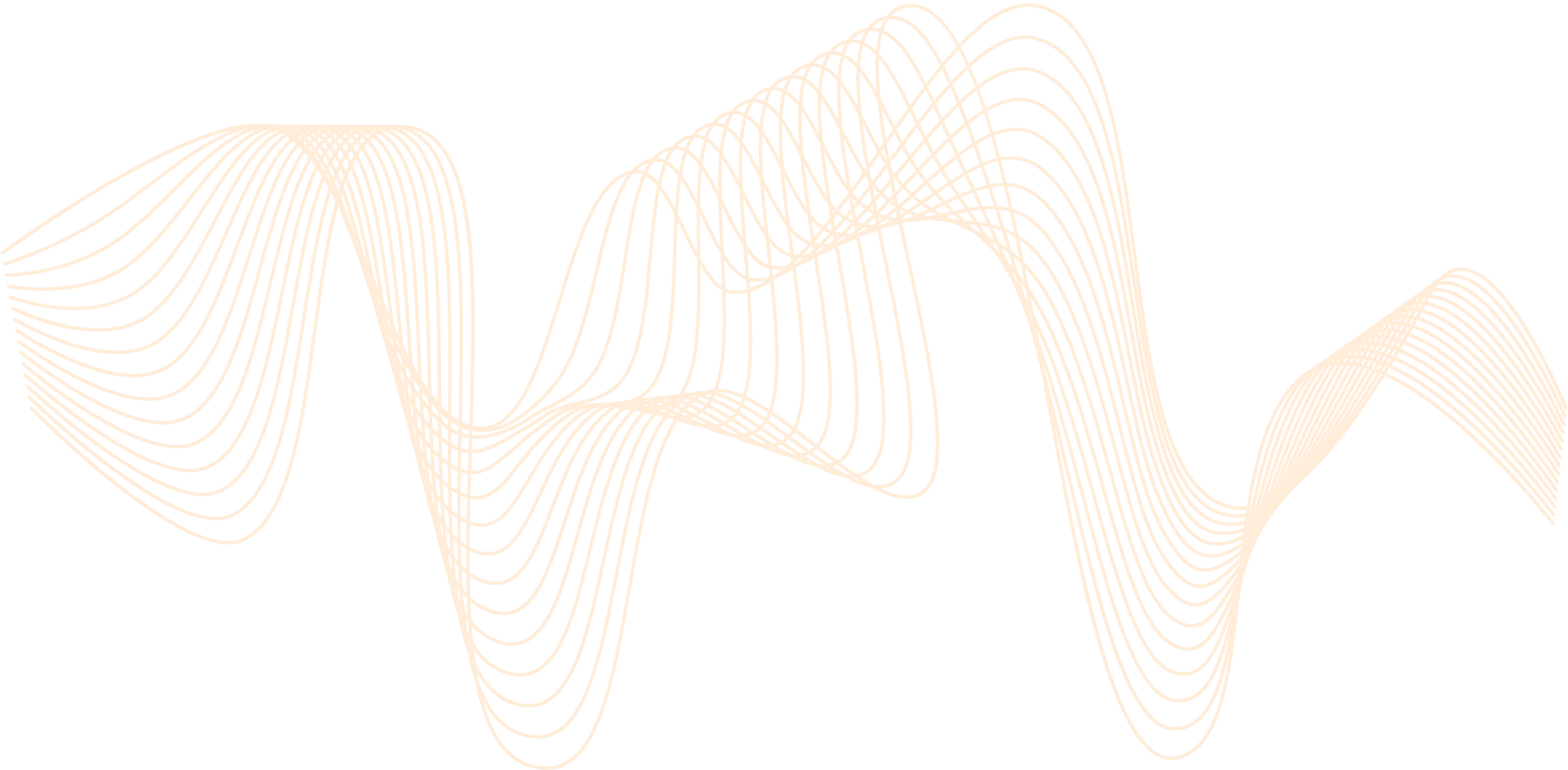 Основные подходы к формированию расходов Кировского муниципального раона ЛО
10
1
Расходы на реализацию Указа президента РФ № 204
2
Индексация с 01.09.2022
- должностных окладов работников муниципальных учреждений на 4%
- ежемесячного денежного вознаграждения муниципальных служащих на 4%
Подходы
3
Дорожный фонд в пределах "связанных" прогнозируемых доходов
4
Соблюдение уровня оплаты труда работников в соответствии с указами президента РФ №597
Динамика исполнения бюджета Кировского муниципального района ЛО
11
Тыс.руб
Показатели расходов бюджета по разделам 
и подразделам классификации расходов  бюджетов
Динамика исполнения бюджета Кировского муниципального района ЛО
12
Динамика исполнения бюджета Кировского муниципального района ЛО
13
Динамика исполнения бюджета Кировского муниципального района ЛО
14
Динамика исполнения бюджета Кировского муниципального района ЛО
15
Структура расходов в бюджете Кировского муниципального района  ЛО
16
Тыс.руб
Непрограммная часть
354  546,7
10,11%
Прочее
Национальная экономика
Удельный вес (%)
2,7
1,8
3,8
Физическая культура и спорт
5,6
МБТ
5,6
Социальная политика
9,1
71,4
100
Общегосударственные
вопросы
Образование
3 506 663,7
Программная часть
3 152 087,0
89,89%
Структура муниципальной программы с 2022 года
17
В соответствии  с ППРФ от  26.0.2021 № 786
С ППЛО от 07.03.2013 №66 (с учётом изменений)
С приказом МФ РФ от 08.06.2020 №85Н (с учётом изменений)
Структура муниципальных программ
Стало
Было
До 2021 года
С 2022 года
Муниципальная программа
Муниципальная программа
Проектная часть
Проектная часть
Подпрограмма
Подпрограмма
Направление расходов
Направление расходов
Основное мероприятие
Основное мероприятие
Направление расходов
Направление расходов
Направление расходов
Направление расходов
Муниципальная программа 2022
18
108 088,3
3,4%
Проектная часть
Структура
Муниципальных
программ
3 152 087,0
3 043 998,7
96,6 %
Процессная часть
Муниципальные программы 2022
19
Тыс.руб
Образование
2 456 696,0
219 937,9
Культура
Финансы
195 938,2
Комплексное развитие
108 531,3
Всего:
3 152 087,0
Удельный вес МП
в расходах - 2022
89,9%
Дороги
78 820,3
Физическая культура и спорт
73 207,1
Сельское хозяйство
8 512,0
Бизнес
2 751,2
Безопасность
2 739,2
Энергоэффективность
2 733,6
Реклама
2 220,2
Участие Кировского муниципального района в национальных и федеральных проектах
20
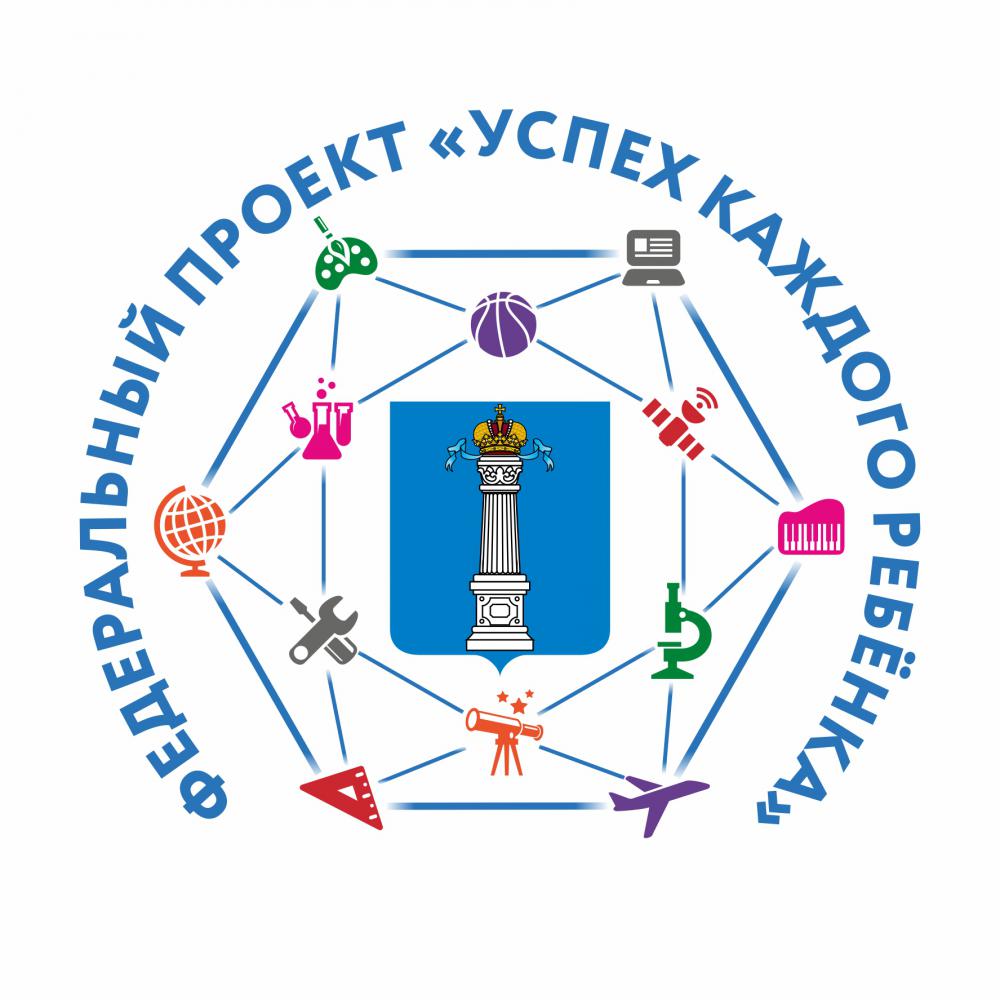 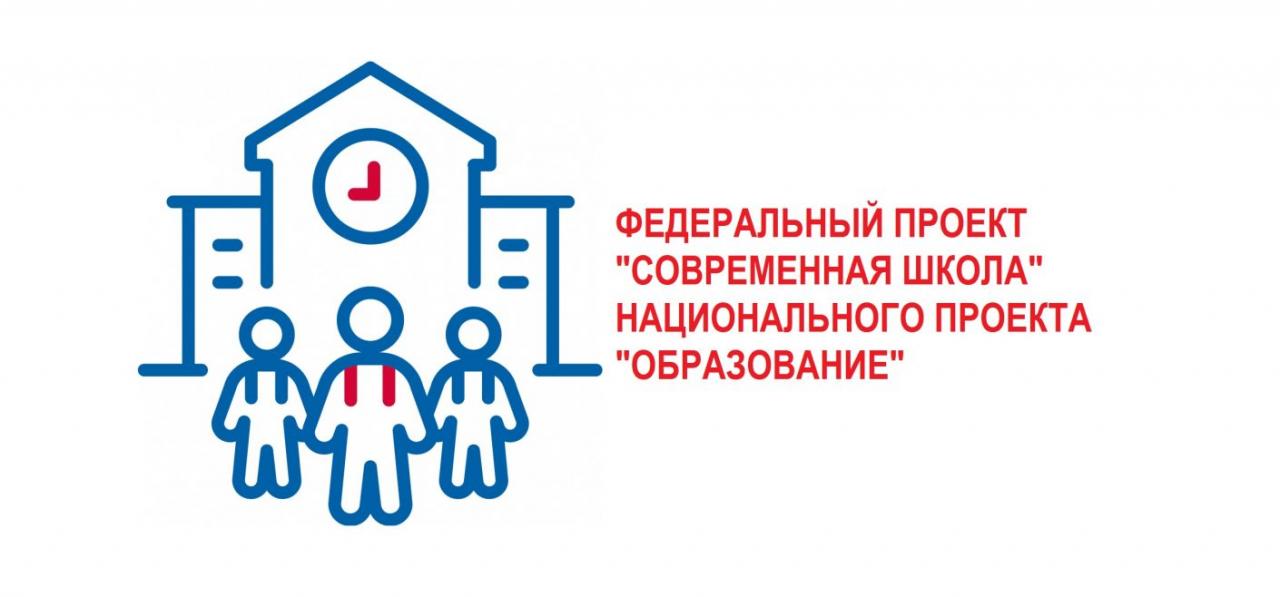 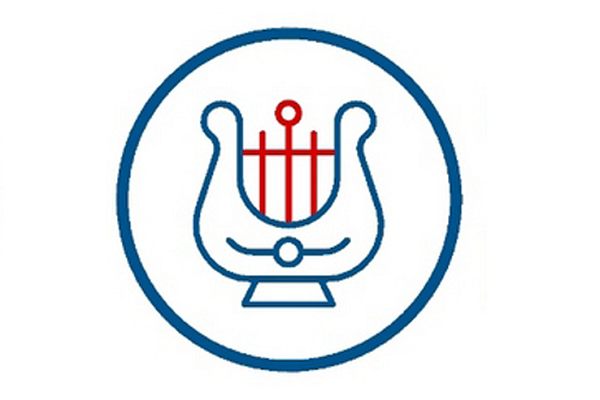 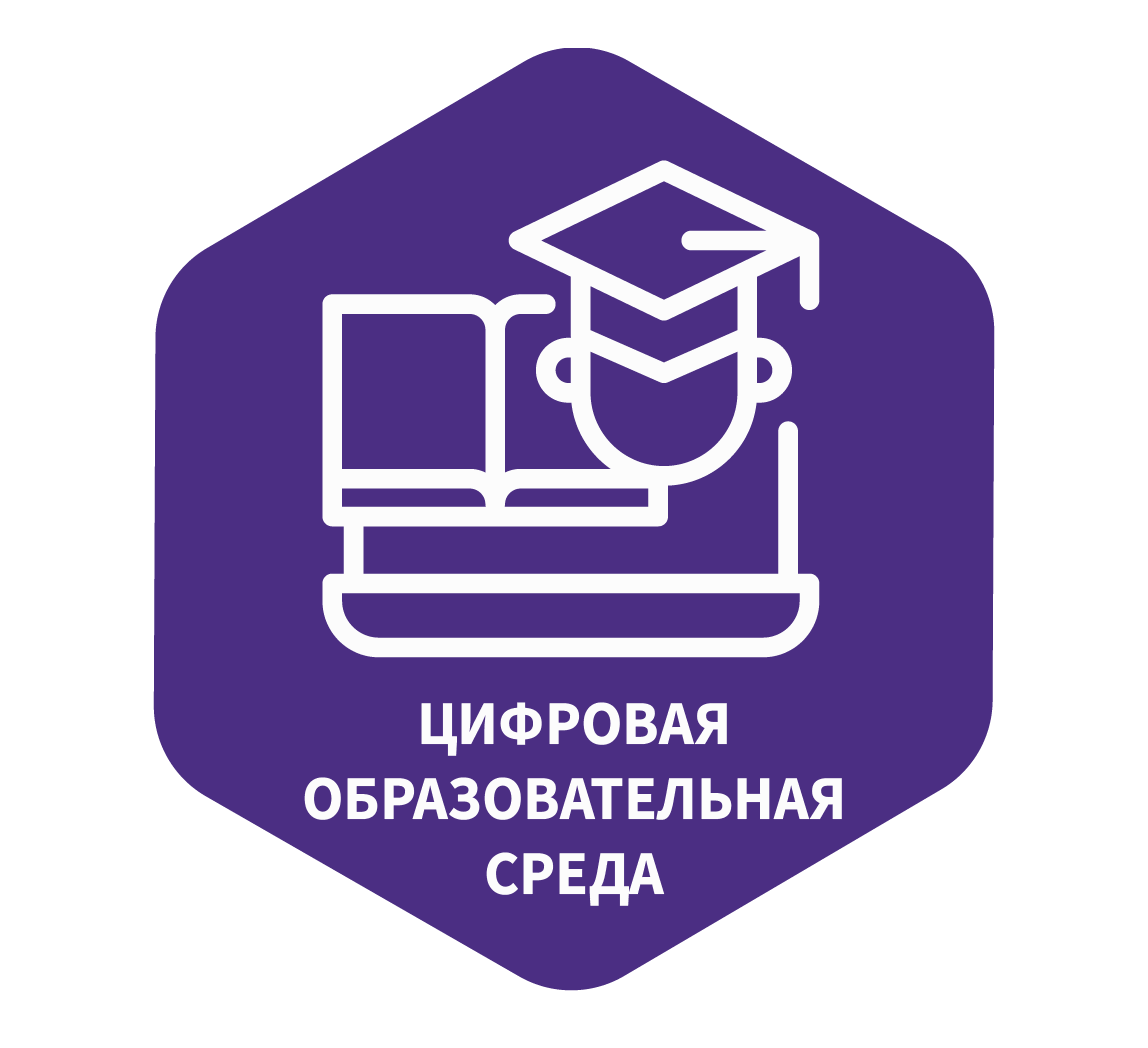 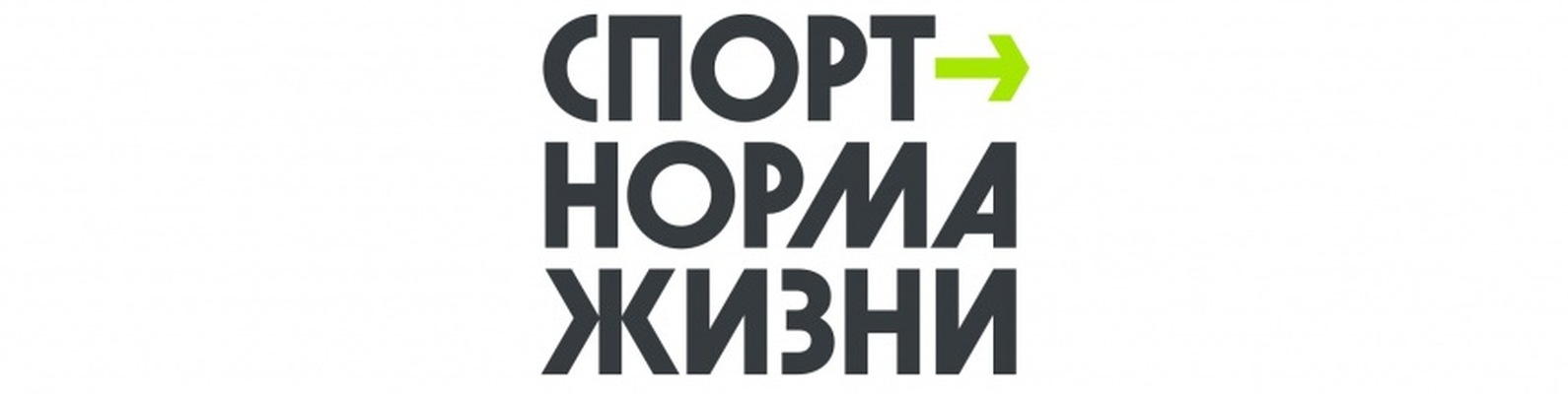 Федеральный проект
 «Современная школа»
Федеральный проект
«Спорт – норма жизни»
Федеральный проект 
«Успех каждого ребёнка»
Федеральный проект
«Цифровая
образовательная среда»
Федеральный проект
 «Культурая среда»
2183,5 (1965,1)
175,2 (1576,7)
70,7 (636,3)
530,9 (4777,5)
423,6 (4236,0)
ФП в Кировском районе ЛО
21
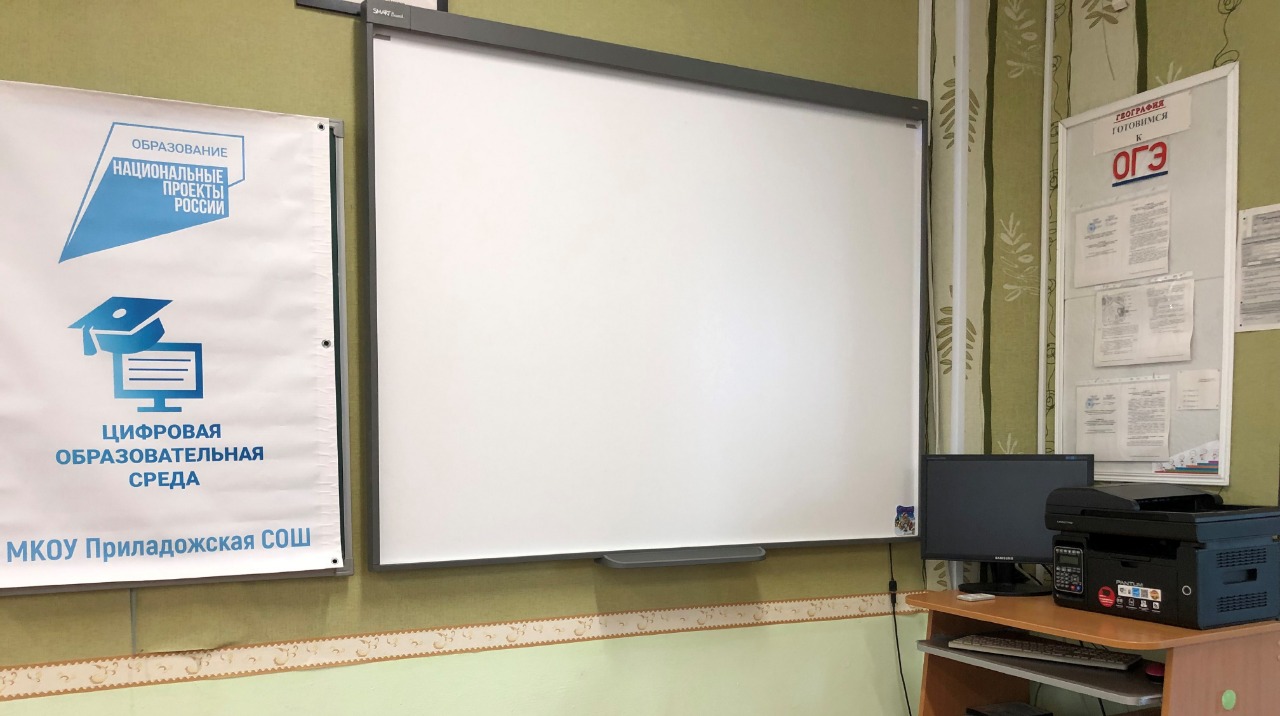 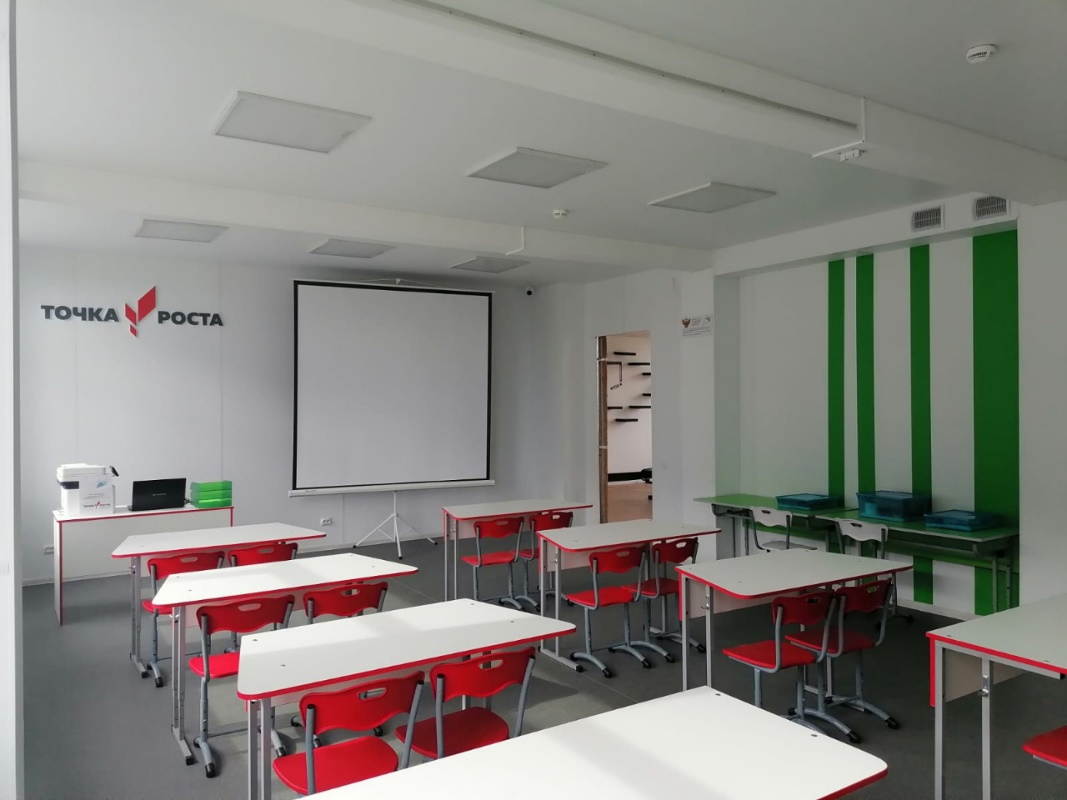 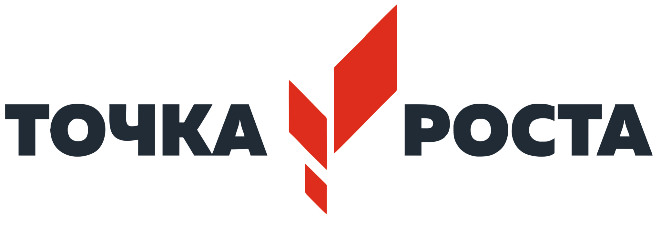 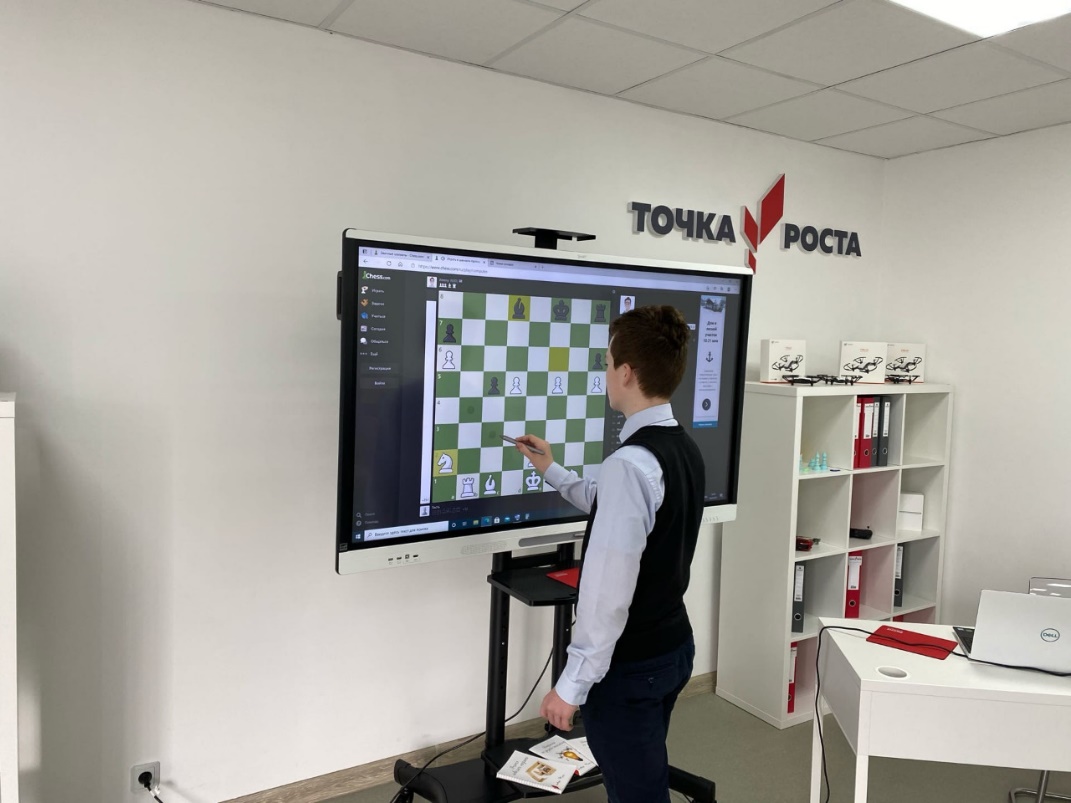 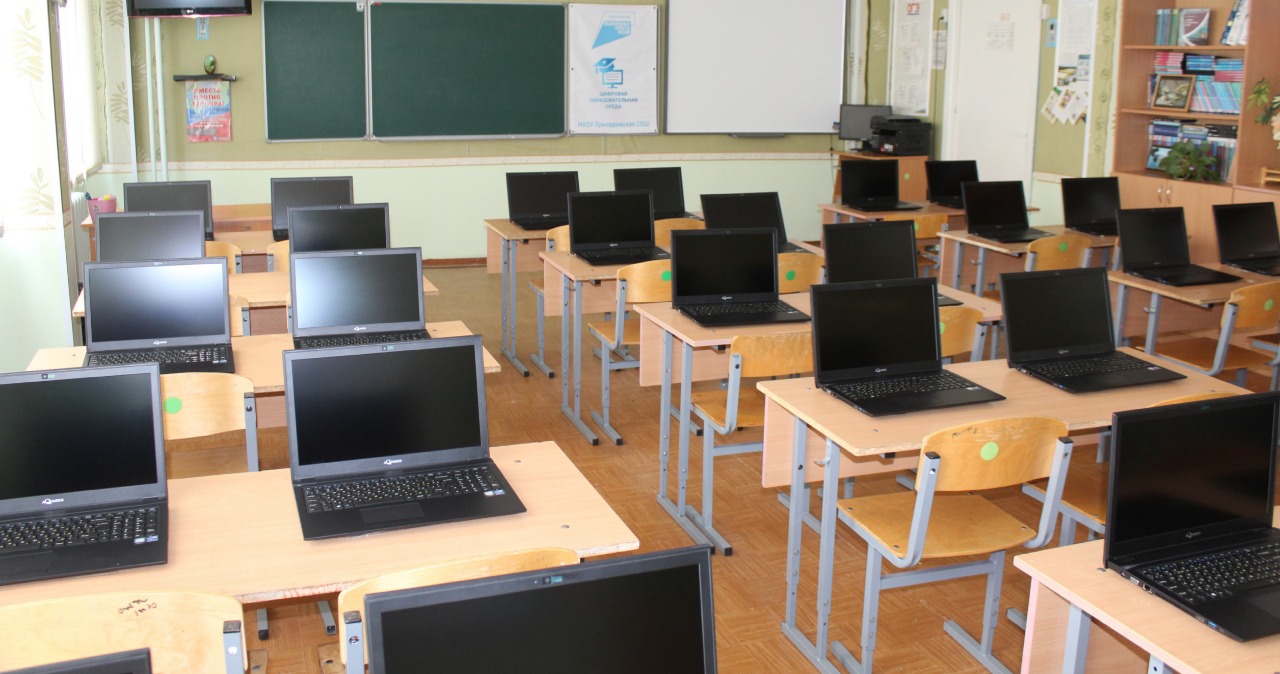 Ремонты в бюджете Кировского муниципального района в 2022 году
22
5
Культура
3
Школы и сады
2
Спорт
Ремонт стадионов:
Кировская гимназия
Назийская СОШ
1
Дороги
Повышение финансовой устойчивости местных
бюджетов 2022
23
Тыс.руб
Выравнивание бюджетной обеспеченности МО
Дотация МО
Иные межбюджетные
трансферты
ИМТ на решение вопросов местного значения сельских поселений 48-03
39 936,1
Из бюджета КМР
15 422,2
 2%
201 089,1
ИМТ Изменение методики порядка распределения дотаций 475-03
13 000,0
ОБ субвенции ЛО
127 379,9
ИМТ на содержание автомобильных дорог
5 095,6
142 802,1
ИМТ на решение вопросов в области градостроения
255,3
58 287,0
Динамика роста заработной платы (руб.)
24
Образовательные организации
Дошкольные образовательные организации
57 142,4
54 980,1
62 718,9
62 918,9
62 818,0
53 411,1
58 581
49 221,2
52 187,8
51 467,3
49 096,8
49 272,9
48 401,7
47 535,0
46 659,0
44 725,4
2019
2020
2021
2022
2019
2020
2021
2022
Организации дополнительного образования
Учреждения культуры
54 586,3
53 386,8
44 620
52 649,7
43 646,5
43 310,0
49 221,2
41 981,5
53 386,8
52 649,7
44 620
43 310,0
50 565,8
43 119,1
47 432,3
42 134,4
2019
2020
2021
2022
2019
2020
2021
2022
Средняя з/п КМР ЛО
Средняя з/п ЛО
Адресная инвестиционная программа
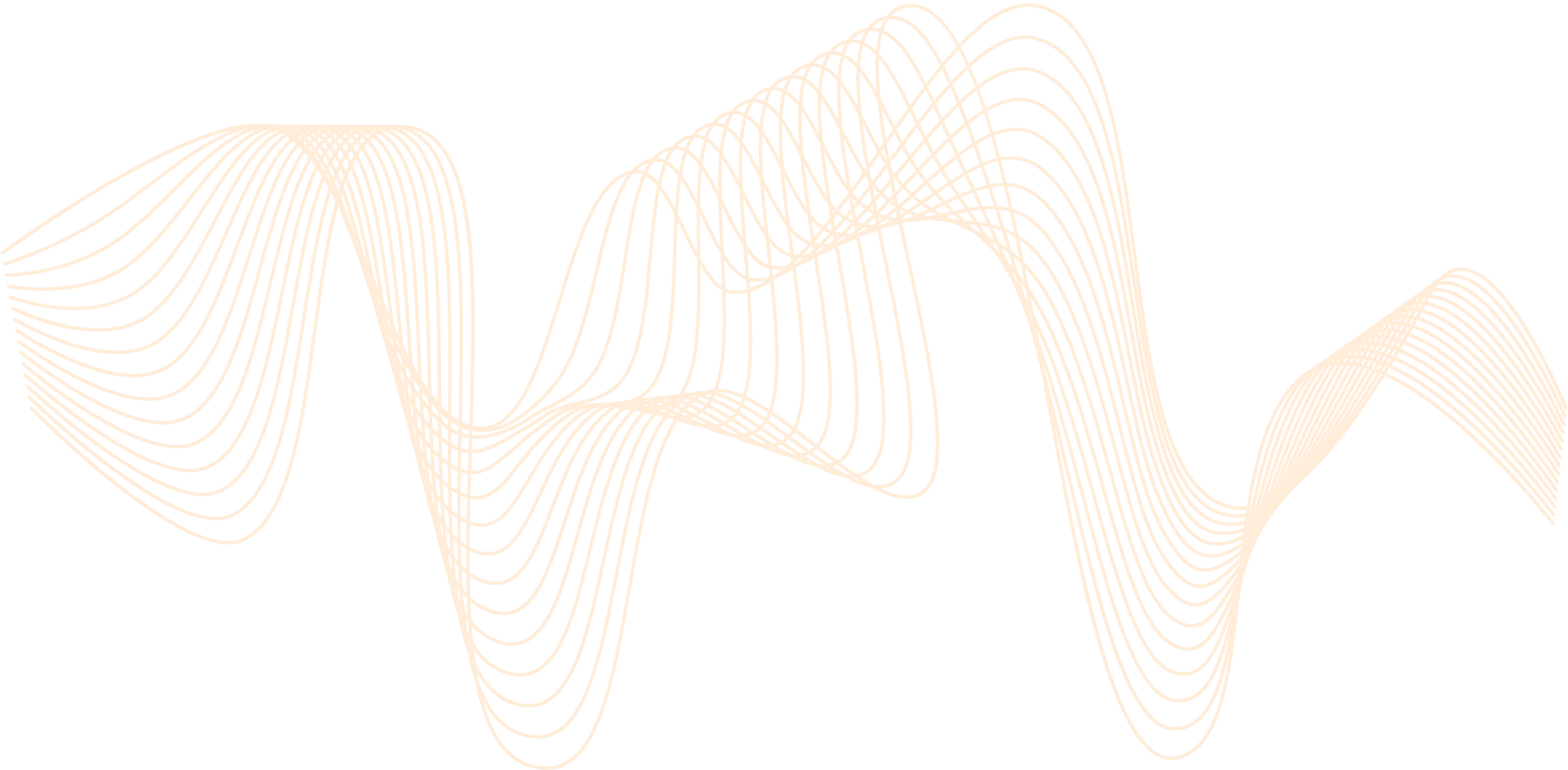 Адресная инвестиционная программа 2022
26
Выкуп
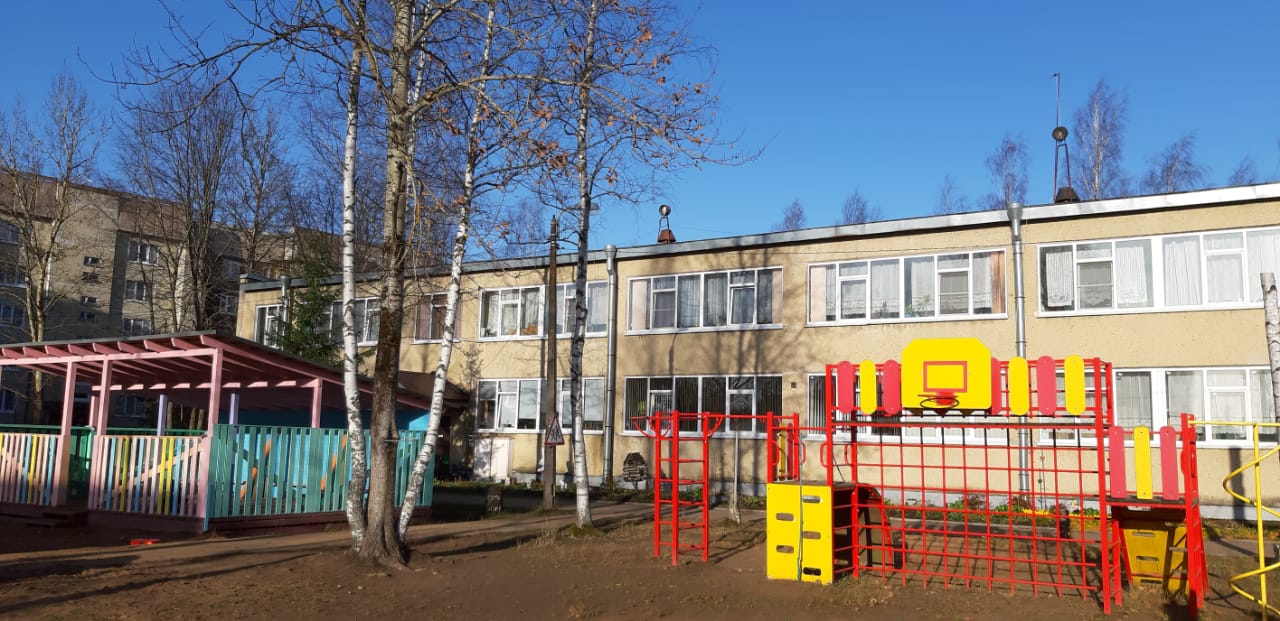 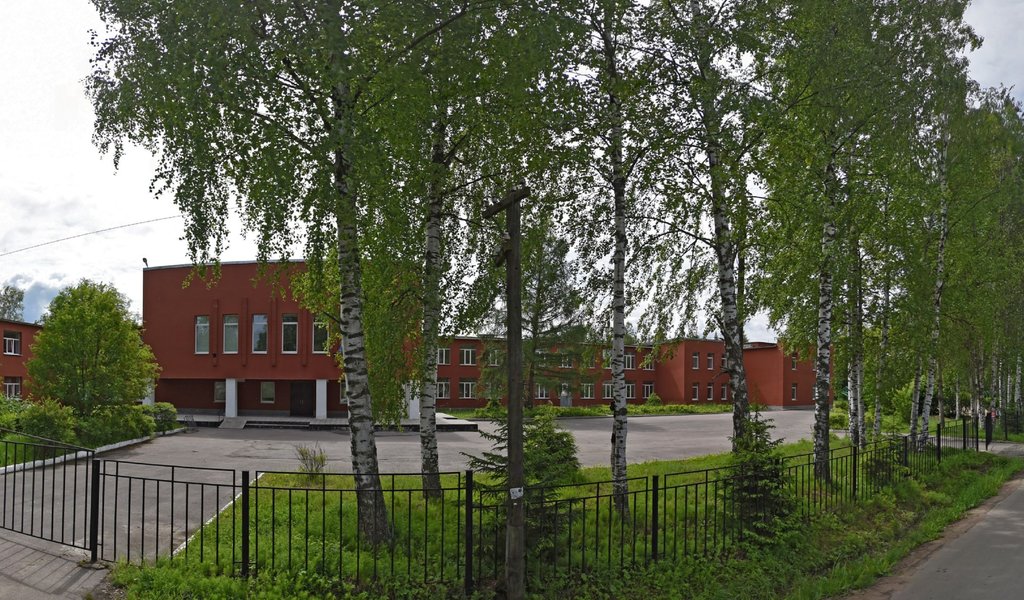 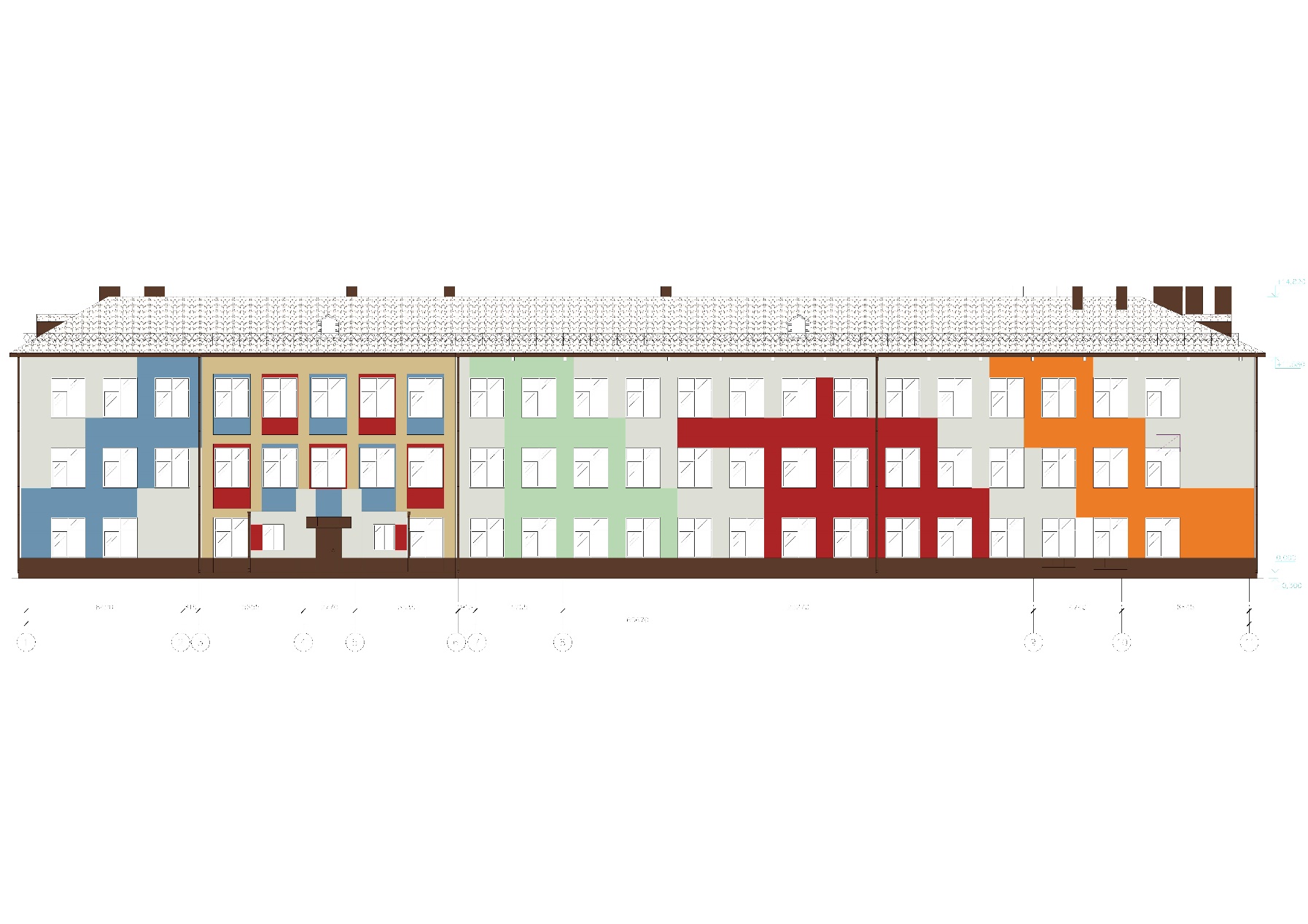 Школа.  п.Мга
Д/с  п. Мга
Строительство
Школа.  д. Сухое
Цели и задачи бюджетной политики КМР ЛО на 2022 и плановый период 2023-2024 годов
27
1
Развитие принципов проектного управления
2
Ограничение роста муниципального долга
Цели и задачи
3
Управление доходной базой консолидированного бюджета Кировского муниципального района Ленинградской области
4
Повышение эффективности управления бюджетными расходами
Спасибо за внимание!
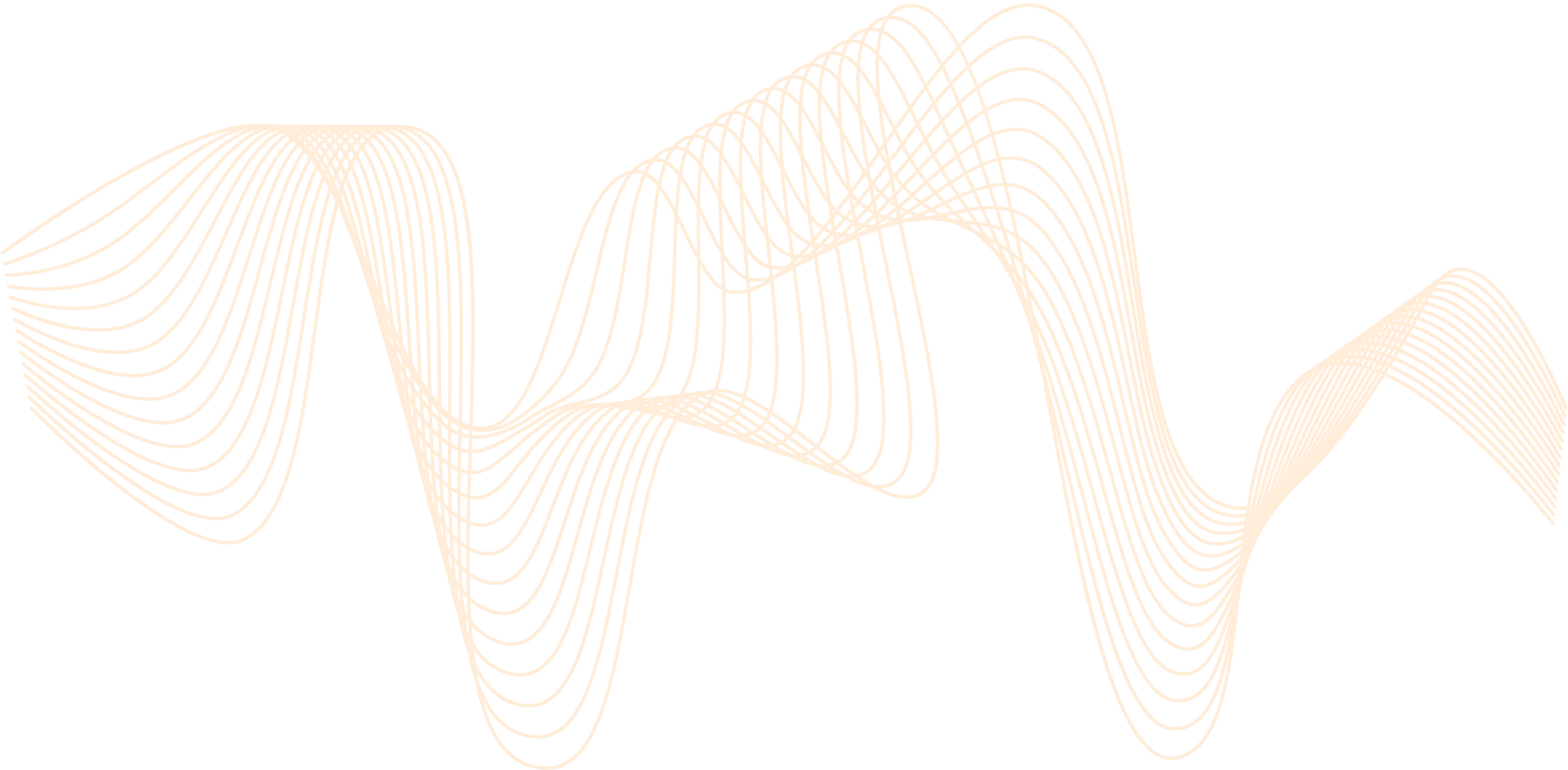